ركن نادي التسوق في المبنى الإضافي"
      سعياً لتنفيذ خطة النشاط الطلابي بالكلية وفي إطار تفعيل خطة النشاط الطلابي بالمبنى الإضافي , وبتوجيه من سعادة وكيلة الكلية لشؤون الطالبات الأستاذة/ منيبة عبدالله الطريقي.
أقيم ركن (نادي التسوق) جاءت تفاصيله كالتالي:
قامت طالبات قسم اللغة العربية بالمبنى الإضافي بتفعيل نادي التسوق من خلال أركان أحتفت كالتالي:
1/ ركن المأكولات والمشروبات الشعبية
2/ركن المعدات واكسسوارات أجهزة والجوالات والحاسب الآلي
3/ ركن الحلويات
4/ ركن الور الطبيعي
أسماء الطالبات المشاركات:
نورة الثنيان _ منيرة الحبيش _ روابي المعيجل _ حفصة المقرن _ رحاب المسعود _ حصه النصار _ صفية العتيق _ غالية القحطاني _ سحر الفايز.
وحدة الإعلام (المبنى الإضافي)
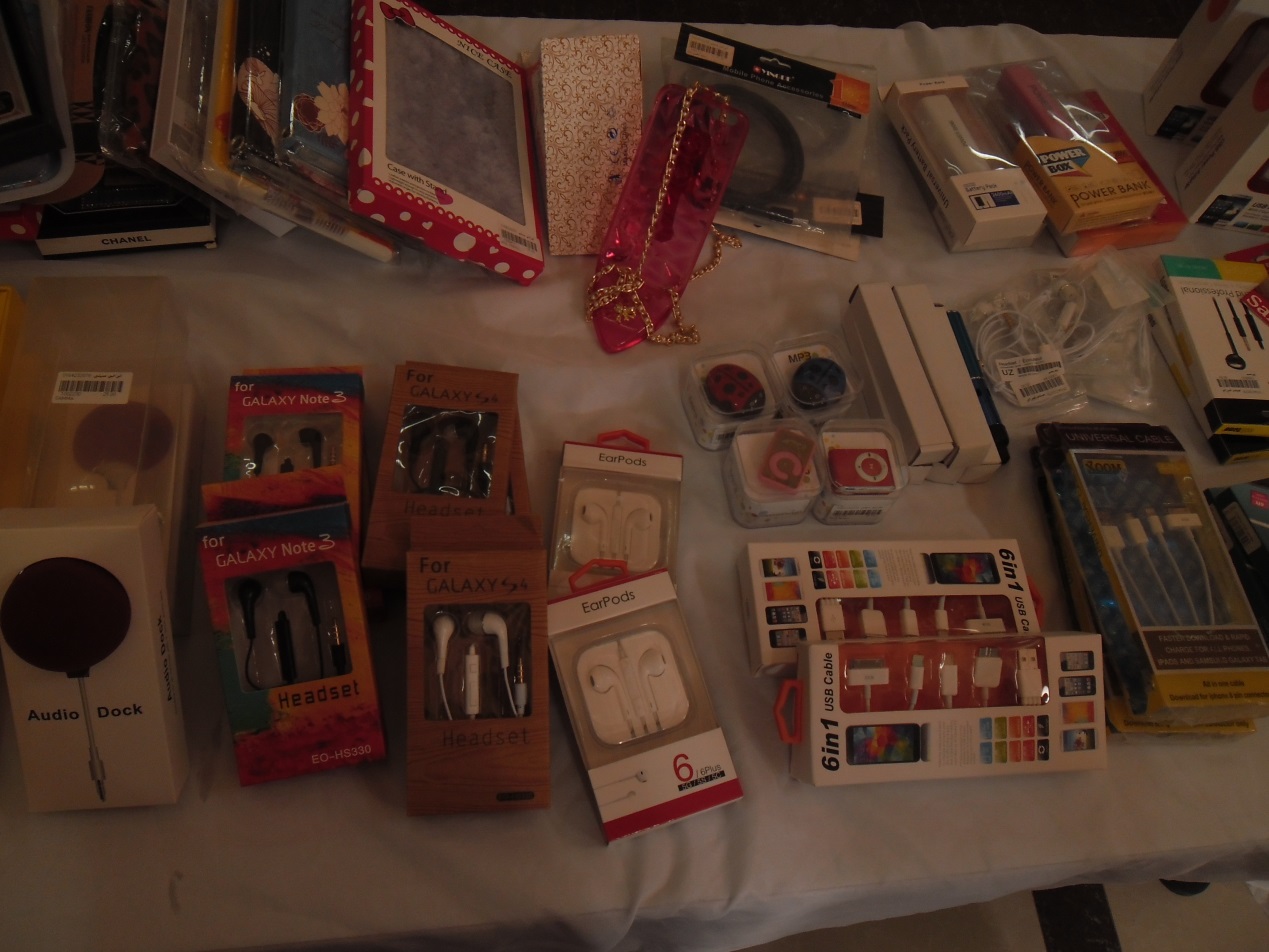